Chapter 4
Naive Approach
Assumes demand in next period is the same as demand in most recent period
e.g., If May sales were 48, then June sales will be 48
Sometimes cost effective and efficient
∑ demand in previous n periods
n
Moving average =
Moving Average Method
Used if little or no trend	
Used often for smoothing
Provides overall impression of data over time
Actual	3-Month
	Month	Shed Sales	Moving Average
January	10	
February	12	
March	13	
April	16	
May	19	
June	23	
July	26
10	
	12	
	13	
		(10 + 12 + 13)/3 = 11 2/3
Moving Average Example
(12 + 13 + 16)/3 = 13 2/3
		(13 + 16 + 19)/3 = 16
		(16 + 19 + 23)/3 = 19 1/3
Moving Average Forecast
30  –
28  –
26  –
24  –
22  –
20  –
18  –
16  –
14  –
12  –
10  –
Actual Sales
Shed Sales
|	|	|	|	|	|	|	|	|	|	|	|
	J	F	M	A	M	J	J	A	S	O	N	D
Graph of Moving Average
Weightedmoving average
∑ (weight for period n)          x (demand in period n)
∑ weights
=
Weighted Moving Average
Used when trend is present 
Older data usually less important
Weights based on experience and intuition
Weights Applied		Period
	3	Last month
	2	Two months ago
	1	Three months ago
	6	Sum of weights
Actual	3-Month Weighted
	Month	Shed Sales	Moving Average
January	10	
February	12	
March	13	
April	16	
May	19	
June	23	
July	26
10	
	12	
	13	
		[(3 x 13) + (2 x 12) + (10)]/6 = 121/6
Weighted Moving Average
[(3 x 16) + (2 x 13) + (12)]/6 = 141/3
		[(3 x 19) + (2 x 16) + (13)]/6 = 17
		[(3 x 23) + (2 x 19) + (16)]/6 = 201/2
Potential Problems With Moving Average
Increasing n smooths the forecast but makes it less sensitive to changes
Do not forecast trends well
Require extensive historical data
Weighted moving average
30  –
25  –
20  –
15  –
10  –
5  –
Actual sales
Sales demand
Moving average
|	|	|	|	|	|	|	|	|	|	|	|
J		F	M	A	M	J	J	A	S	O	N	D
Moving Average And Weighted Moving Average
Figure 4.2
Exercise  4.1
The following gives the number of pints of 
Type A blood used at Woodlawn Hospital in 
the past six weeks.





Forecast the demand for the week of 
October 12 using a three-week moving average.

b) Use a three week weighted moving average, with weights of .1, .3, and .6, using .6 for the most recent week. Forecast demand for the week of October 12.
Exercise  4.1
Forecast the demand for the week of October 12 using a three-week moving average.
Exercise  4.1
b) Use a three week weighted moving average, with weights of .1, .3, and .6, using .6 for the most recent week. Forecast demand for the week of October 12.
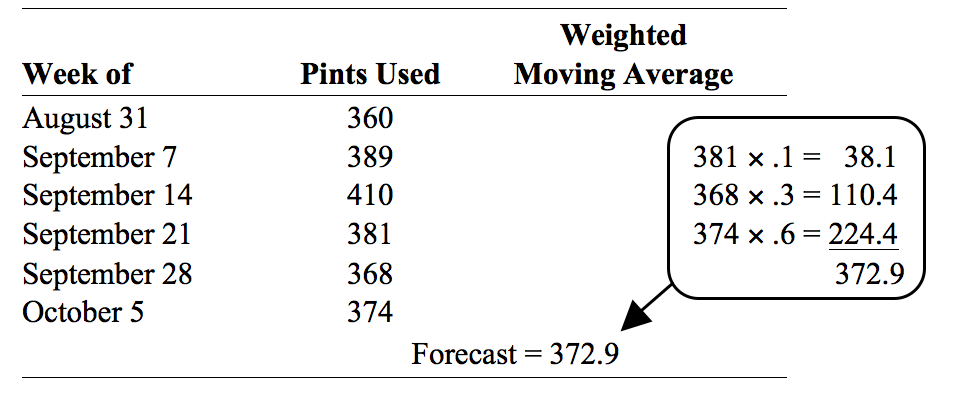